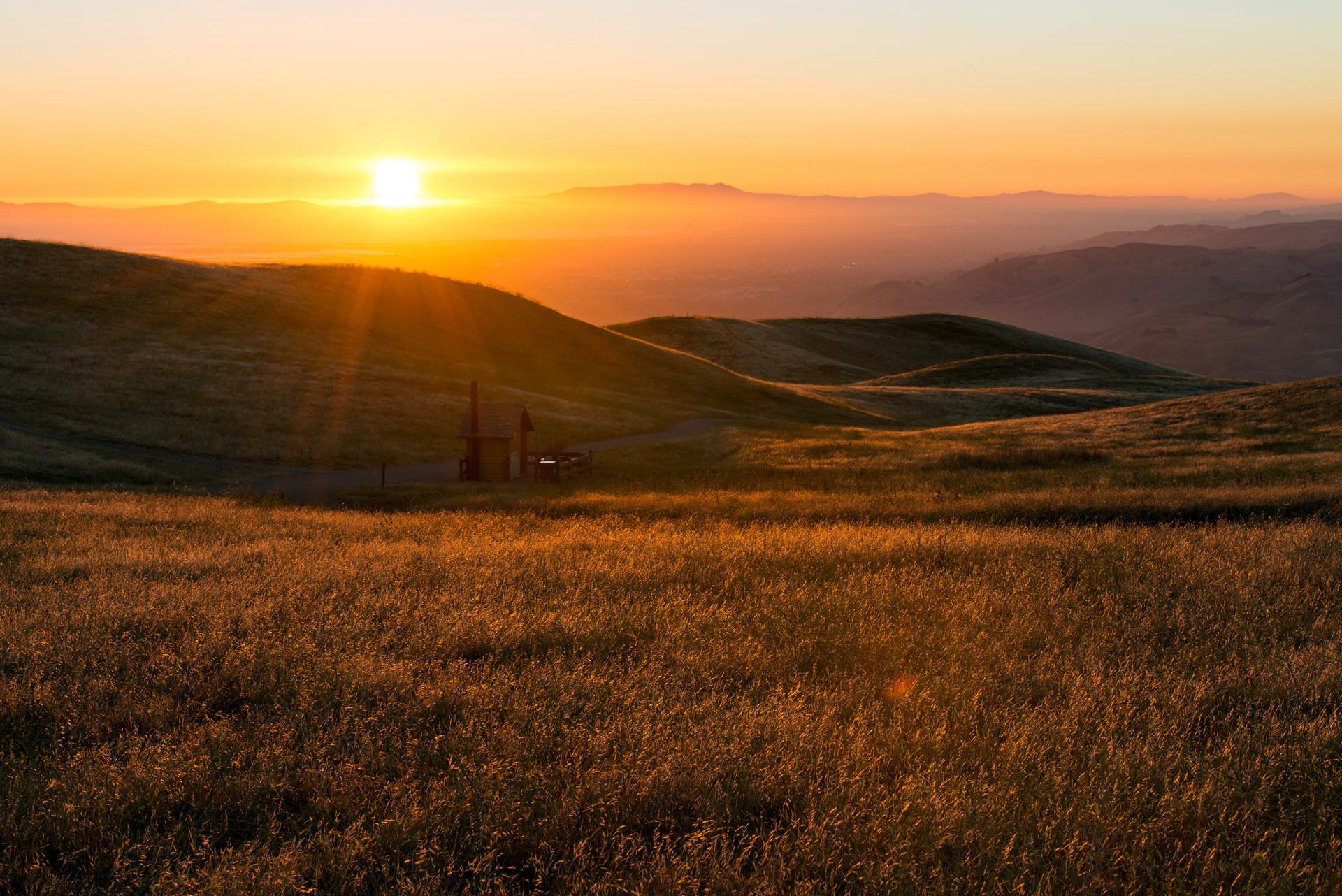 Welcome to Northwood!
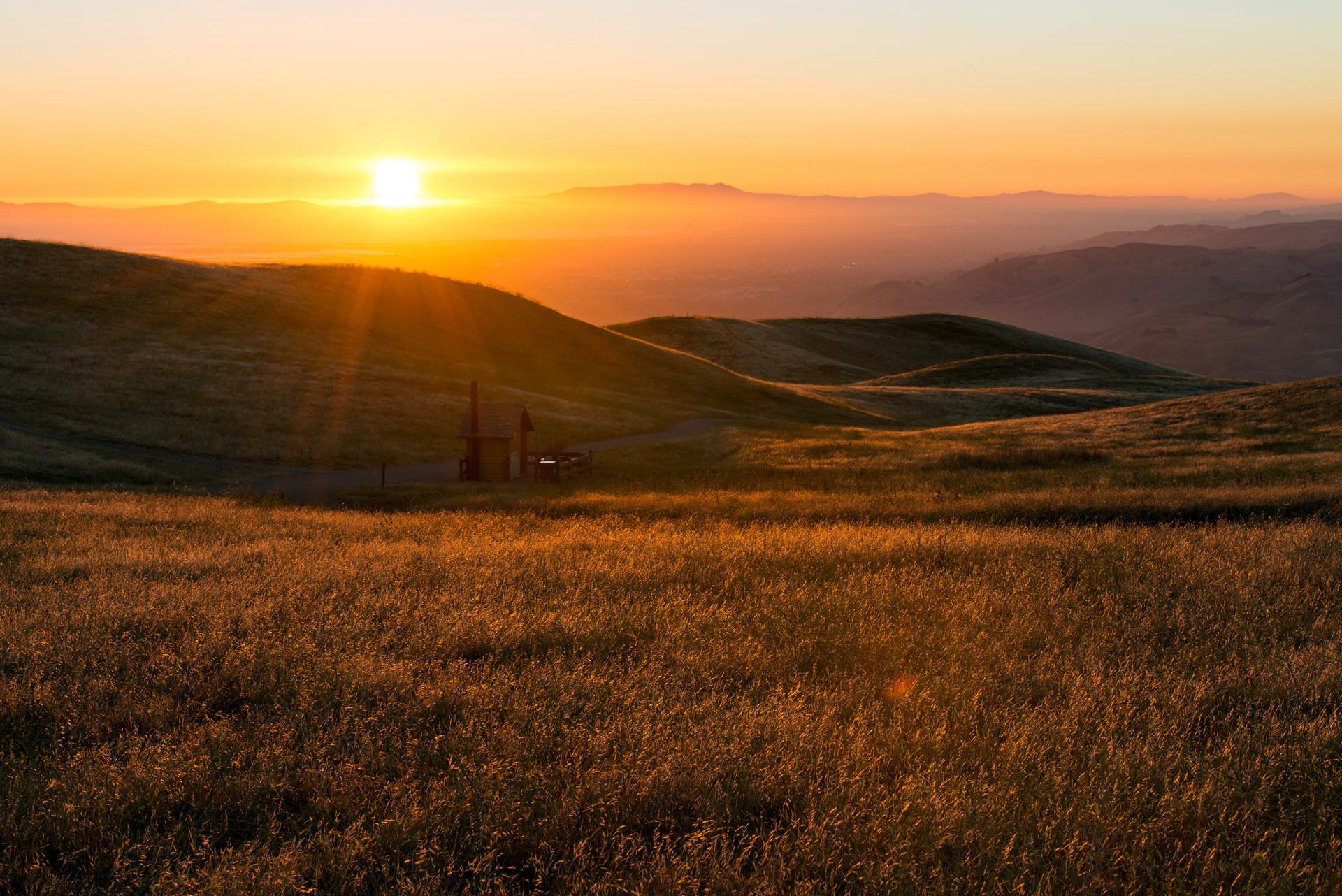 12
minor
Prophets
Hosea     Joel     Amos     Obadiah     Jonah     Micah
Nahum     Habakkuk     Zephaniah     Haggai     Zechariah     Malachi
OBADIAH
THE MINOR PROPHETS
JOEL
(who preached a MAJOR message!)
JONAH
NAHUM
ZEPHANIAH
AMOS
HOSEA
HABAKKUK
MICAH
HAGGAI
931
721
ZECHARIAH
MALACHI
586
516
445
597
539
Assyrian captivity
Jerusalem 
destroyed
2nd Deportation: Ezekiel
Temple work
resumed
Walls
rebuilt
520
605
Kingdom divided
Temple 
completed
Cyrus’ decree
1st Deportation: Daniel
Who Said That?
“Behold, I send my messenger, and he will prepare the way before me. And the Lord whom you seek will suddenly come to his temple; and the messenger of the covenant in whom you delight, behold, he is coming, says the Lord of hosts.” 
3:1
MALACHI
Who Said That?
“When Israel was a child, I loved him,
    and out of Egypt I called my son.” 
11:1
HOSEA
Who Said That?
“…when they look on me, on him whom they have pierced, they shall mourn for him, as one mourns for an only child, and weep bitterly over him, as one weeps over a firstborn.” 
12:10
ZECHARIAH
Who Said That?
“And it shall come to pass afterward,
    that I will pour out my Spirit on all flesh;
your sons and your daughters shall prophesy,
    your old men shall dream dreams,
    and your young men shall see visions.
Even on the male and female servants
    in those days I will pour out my Spirit.”
2:28-29
JOEL
Who Said That?
“Prepare to meet your God, O Israel!”
4:12
AMOS
Who Said That?
“But you, O Bethlehem Ephrathah,
    who are too little to be among the clans of Judah,
from you shall come forth for me
    one who is to be ruler in Israel,
whose coming forth is from of old,
    from ancient days.”
5:2
MICAH
Who Said That?
“The latter glory of this house shall be greater than the former, says the Lord of hosts. And in this place I will give peace, declares the Lord of hosts.”
2:9
HAGGAI
Who Said That?
“…the just shall live by his faith.”
2:9 (KJV)
HABAKKUK
Who Said That?
“And he prayed to the Lord and said, “O Lord, is not this what I said when I was yet in my country? That is why I made haste to flee to Tarshish; for I knew that you are a gracious God and merciful, slow to anger and abounding in steadfast love, and relenting from disaster.”
4:2
JONAH
Who Said That?
“The pride of your heart has deceived you,
    you who live in the clefts of the rock,
    in your lofty dwelling,
who say in your heart,
    “Who will bring me down to the ground?””
1:3
OBADIAH
Who Said That?
“The Lord is good,
    a stronghold in the day of trouble;
he knows those who take refuge in him. 
    But with an overflowing flood
he will make a complete end of the adversaries,
    and will pursue his enemies into darkness.”
1:7-8
NAHUM
Who Said That?
“At that time I will search Jerusalem with lamps,
    and I will punish the men
who are complacent,
    those who say in their hearts,
‘The Lord will not do good,
    nor will he do ill.’”
1:12
ZEPHANIAH
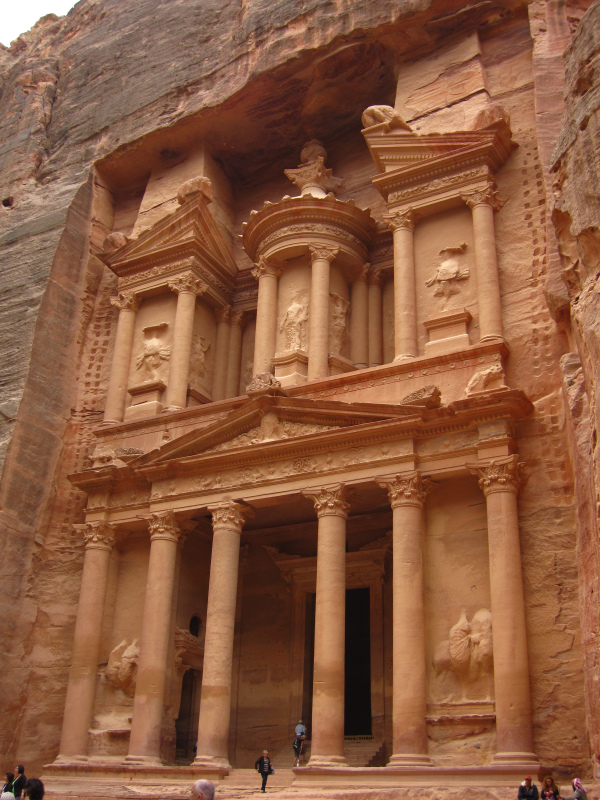 Obadiah
Pride Goes Before a Fall
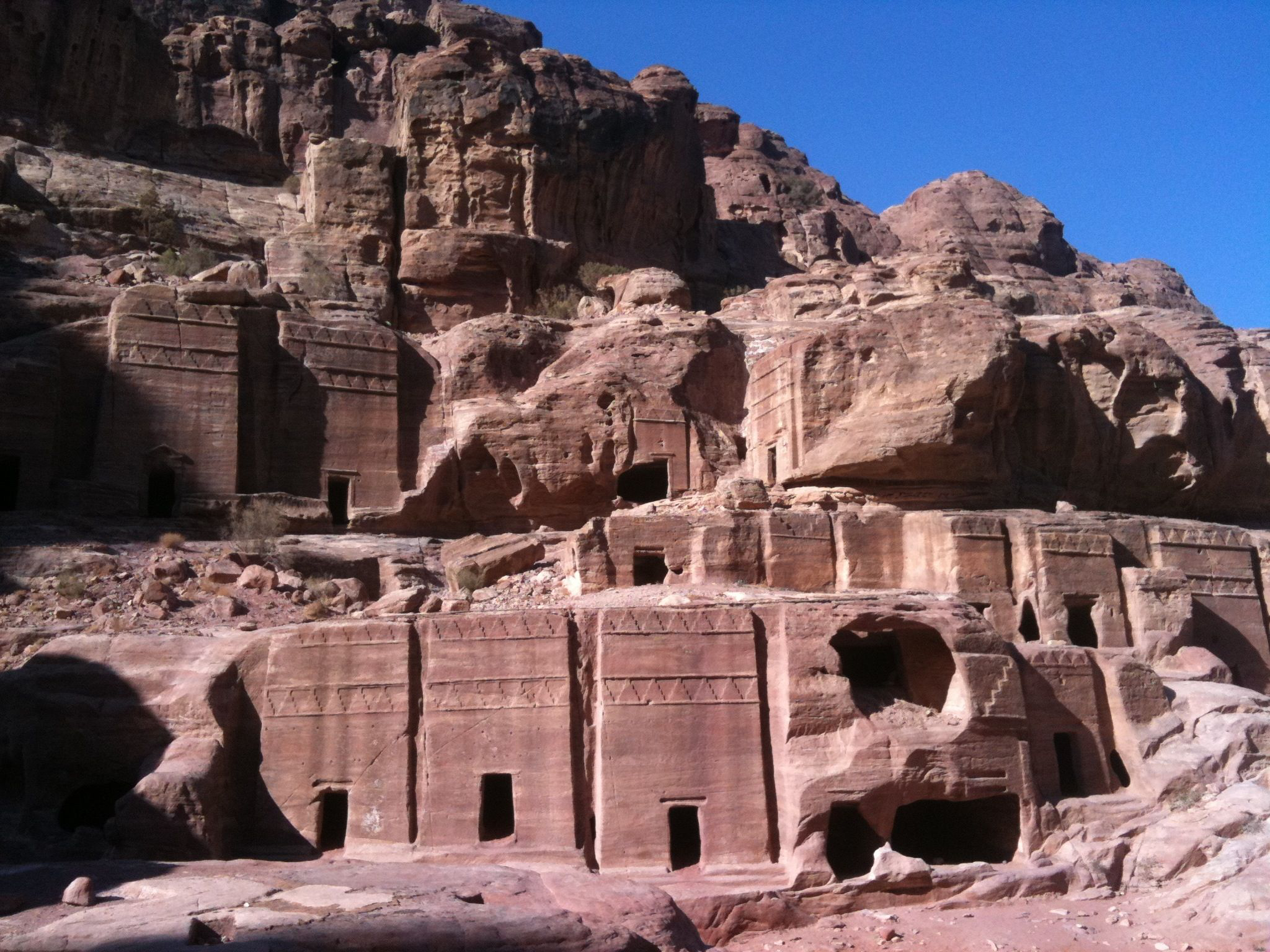 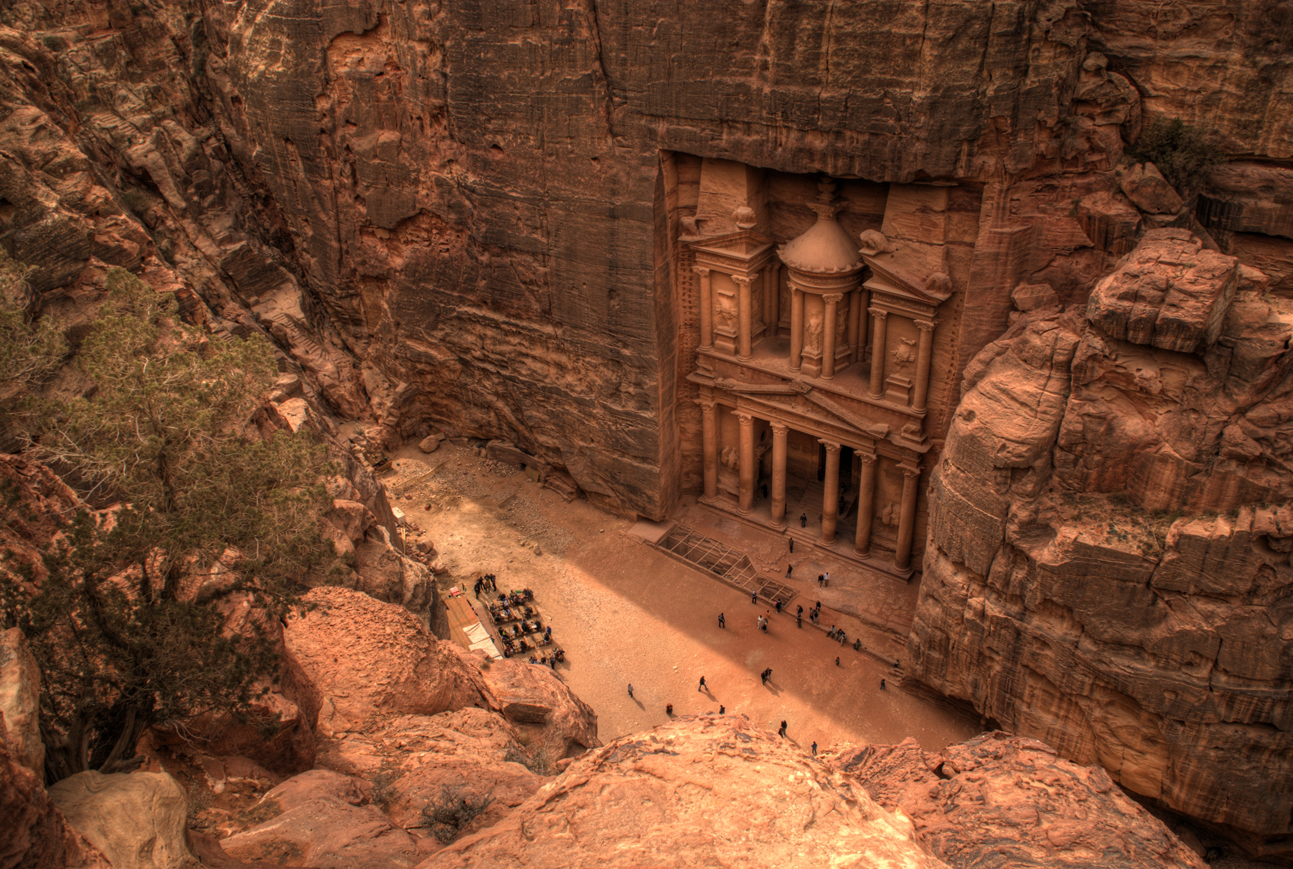 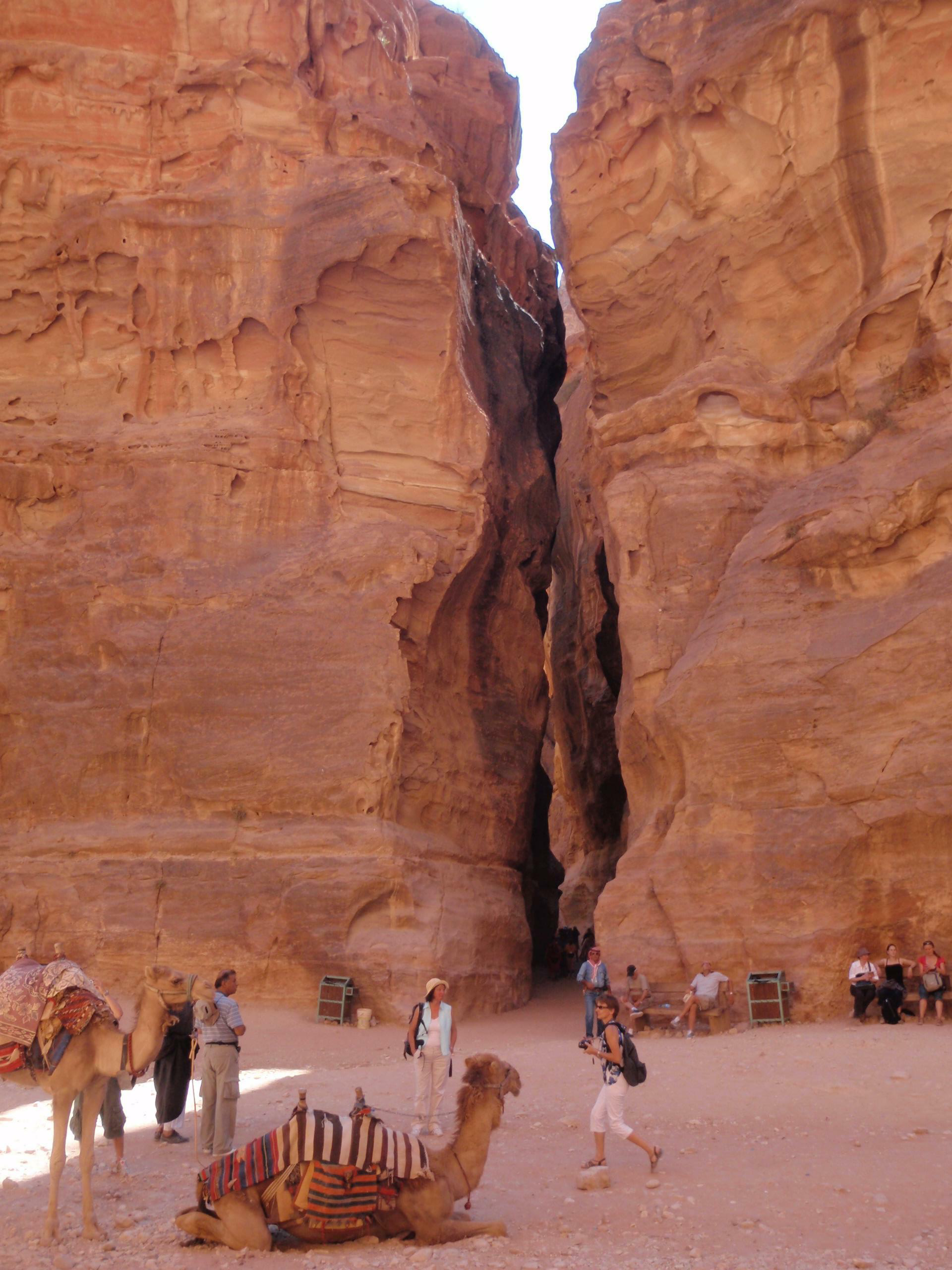 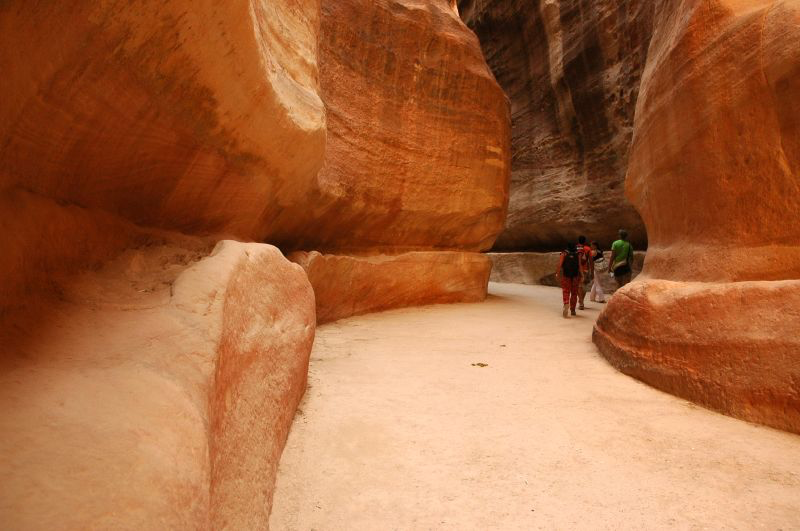 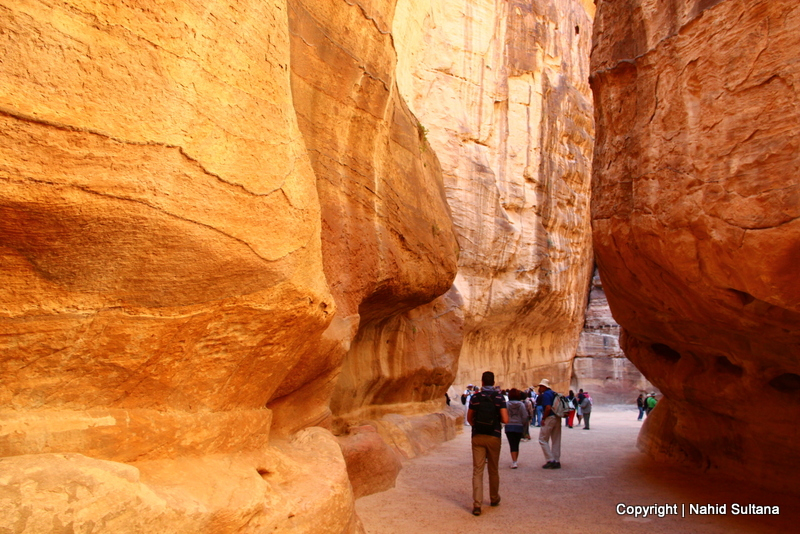 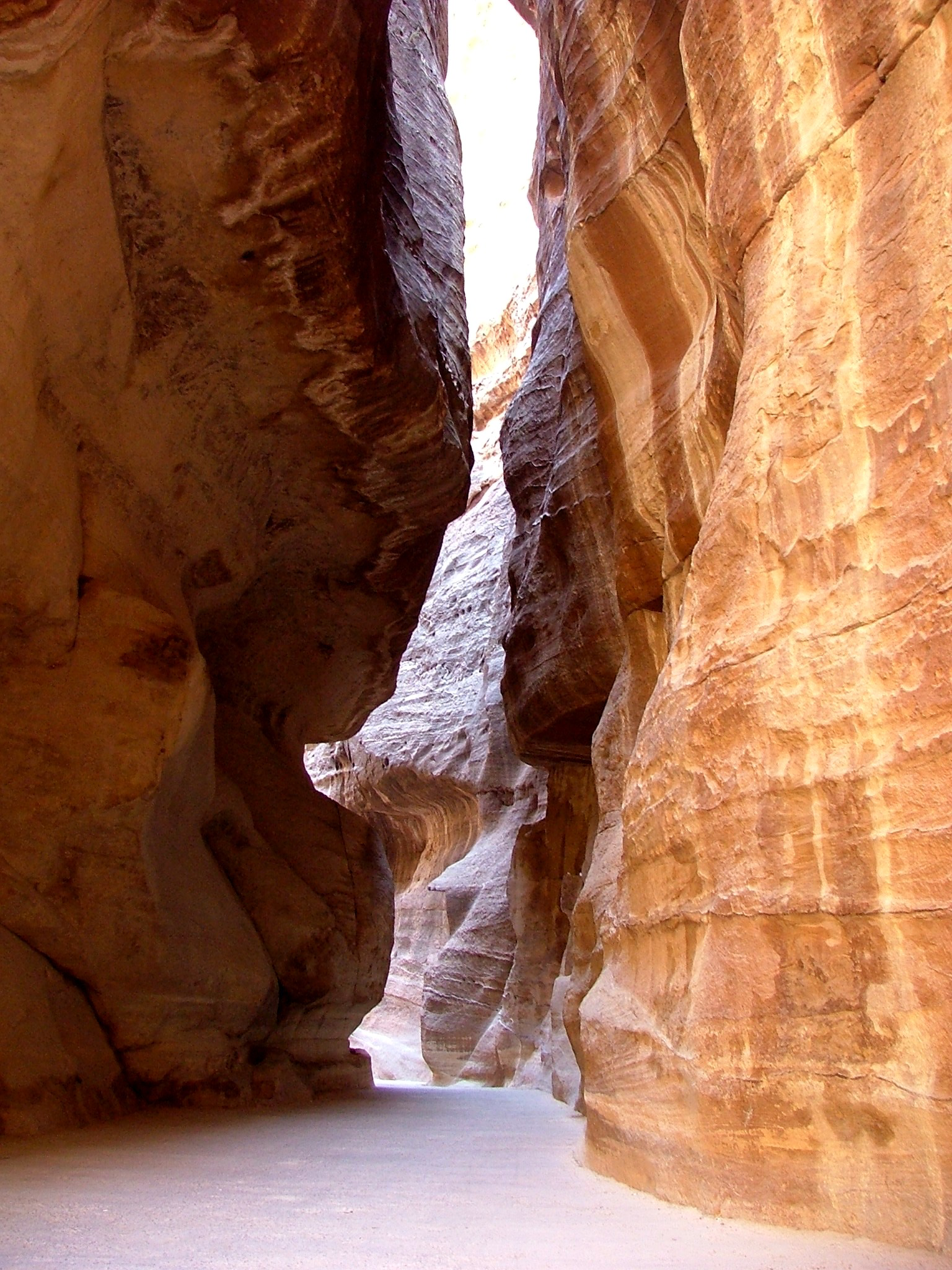 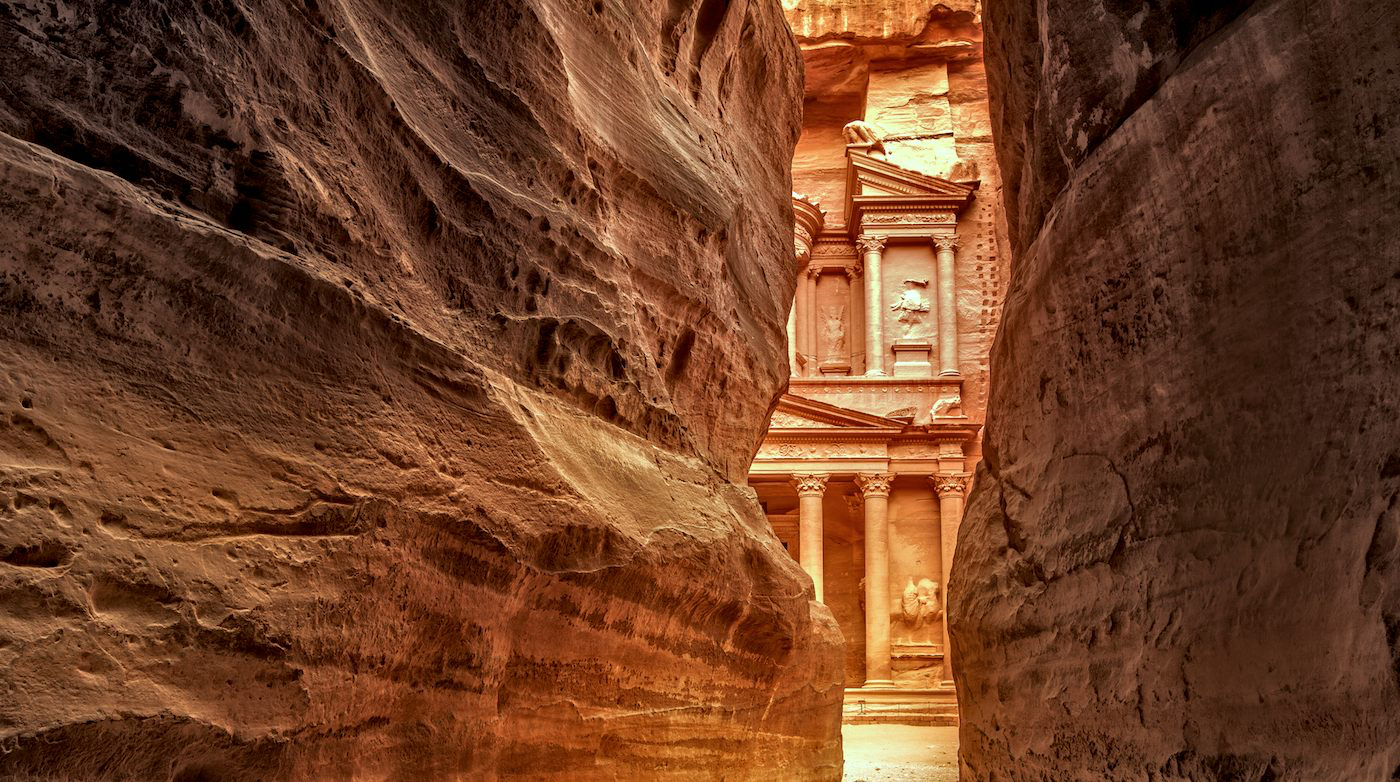 Obadiah: Pride Goes Before a Fall
A devastating side effect of pride
Obadiah 3
The pride of your heart has deceived you, you who live in the clefts of the rock, in your lofty dwelling, who say in your heart, “Who will bring me down to the ground?”
Obadiah: Pride Goes Before a Fall
The things in which edom took pride
How Esau has been pillaged, his treasures sought out! (v 6)
All your allies have driven you to your border… (v 7)
Will I not on that day, declares the Lord, destroy the wise men of Edom…? (v 8)
And your mighty men shall be dismayed, O Teman… (v 9)
Obadiah: Pride Goes Before a Fall
The reason edom was judged
On the day that you stood aloof… (v 11) 
But do not gloat over the day of your brother in the day of his misfortune; do not rejoice over the people of Judah in the day of their ruin; do not boast in the day of distress. (v 12)
Do not enter the gate of my people in the day of their calamity; do not gloat over his disaster in the day of calamity; do not loot his wealth in the day of his calamity. (v 13)
Do not stand at the crossroads to hand over his fugitives… (v 14)
The problem:	Pride & Indifference
Obadiah: Pride Goes Before a Fall
What motivated their sin?
Obadiah 10
Because of the violence done to your brother Jacob…
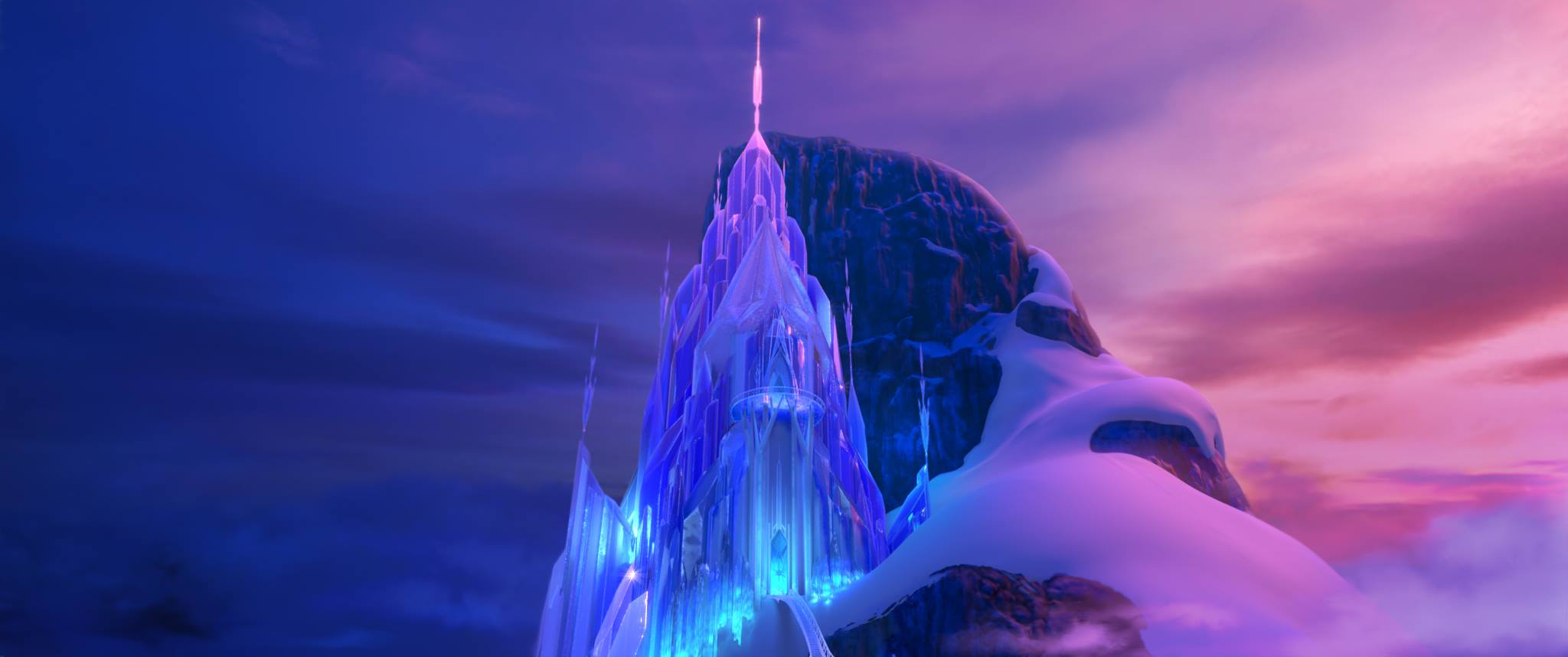 The problem:	Pride & Indifference

The solution:	Brokenness & Vulnerability
Obadiah: Pride Goes Before a Fall
Which mountain will stand?
Obadiah 18
The house of Jacob shall be a fire, and the house of Joseph a flame, and the house of Esau stubble; they shall burn them and consume them, and there shall be no survivor for the house of Esau, for the Lord has spoken.
Obadiah 21
Saviors shall go up to Mount Zion to rule Mount Esau, and the kingdom shall be the Lord’s.
The problem:	Pride & Indifference

The solution:	Brokenness & Vulnerability